Figure 3. Genetic ablation of PRG-1 affects multiunit activity (MUA) in the somatosensory cortex in vivo. (A–C) Box ...
Cereb Cortex, Volume 26, Issue 7, July 2016, Pages 3260–3272, https://doi.org/10.1093/cercor/bhw066
The content of this slide may be subject to copyright: please see the slide notes for details.
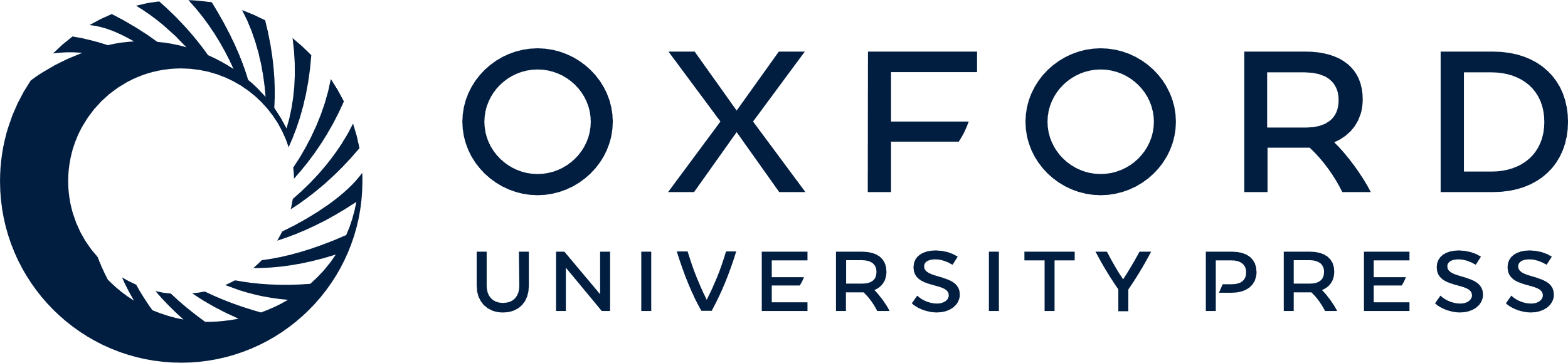 [Speaker Notes: Figure 3. Genetic ablation of PRG-1 affects multiunit activity (MUA) in the somatosensory cortex in vivo. (A–C) Box plots showing spontaneous MUA firing rate (A), number of MUA bursts (B), and MUA burst duration (C) in WT and PRG-1-KO mice of the P16–19 and P25–31 age group. Statistical analyses were performed using 1-way ANOVA test followed by post hoc Tukey's multiple comparison test. Asterisks mark significant differences, *P < 0.05, **P < 0.01, ***P < 0.001, and ns, not significant.


Unless provided in the caption above, the following copyright applies to the content of this slide: © The Author 2016. Published by Oxford University PressThis is an Open Access article distributed under the terms of the Creative Commons Attribution Non-Commercial License (http://creativecommons.org/licenses/by-nc/4.0/), which permits non-commercial re-use, distribution, and reproduction in any medium, provided the original work is properly cited. For commercial re-use, please contact journals.permissions@oup.com]